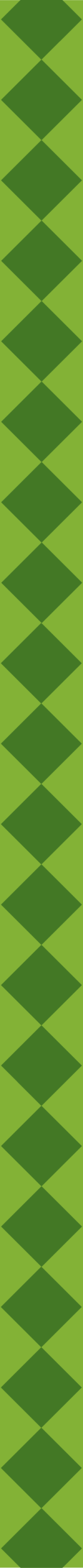 Kotipolku
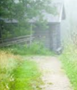 Kotipolku tarjoaa pirkanmaalaisille aistivammaisille henkilöille kotihoitoa heidän asuin- ja toimintaympäristöissään. Aistivammaisilla henkilöillä tarkoitetaan kuuroja, näkövammaisia ja/tai kuulonäkövammaisia asiakkaita. Palvelussa huomioidaan asiakkaiden elämäntilanne, aistirajoitteet ja yksilöllinen kommunikaatio eli palvelu tuotetaan suomen kielen lisäksi viittomakielellä tai muulla vaihtoehtoisella kommunikaatiotavalla (esim. taktiili, kuvat, puheen toisto) 
 
Palvelumuodot
Kotipolun palvelumuotoja ovat ikääntyvän kuulo-, näkö- tai kuulonäkövammaisen kotihoito, asiointiapu, kotiuttamisen, toipilasajan ja elämän kriisitilanteiden tuki sekä tiedon saannin tukeminen asiakasta itseään koskevissa asioissa kuten puhelinapu ja lääkärikäynnit. 
Palvelutilanteissa vuorovaikutus tapahtuu yksilöllisesti asiakkaan omalla kommunikaatiotavalla. Kommunikaatiossa huomioidaan asiakkaan kuulon ja näön apuvälineet sekä vaihtelevat toimintaympäristöt. Asiakkaan erityistarpeiden huomioiseksi Kotipolussa työskentelee kuurosokeustaidot omaava henkilökunta. Henkilökunnan määrä/pieni vaihtuvuus ja heidän asiantuntijuus kohderyhmästä on palautteiden mukaan vuosittain ollut erittäin tärkeää asiakasryhmälle. Kotipolussa lähdetään siitä, että luottamuksellinen vuorovaikutus on asiakassuhteen perusta.
Kohderyhmät
Asiakkuuden kohderyhmänä ovat kuurot, näkövammaiset ja/tai kuulonäkövammaiset aikuiset, jotka tarvitsevat tukea itsenäiseen asumiseen ja arjesta suoriutumiseen. Kotipolun palvelu tukee henkilöitä, joiden toimintakyky on alentunut esimerkiksi ikääntymisen, liikkumisen, kommunikoinnin ja tiedonsaannin haasteiden tai psykososiaalisen tuen puutteen vuoksi. Kotipolun asiakkaana voivat olla myös lapsiperheet. 

Palveluihin hakeutuminen
Kotipolun palveluiden saatavuudesta tekee päätöksen hyvinvointialueen kotihoidon asiakasohjaaja tai sosiaalityöntekijä. Kotipolun palveluja voi ostaa myös ilman kunnan päätöstä, itse maksaen.

Yhteyshenkilöt
Asiakkuusvastaava, asumisen palvelut Heli Virintie, 040 835 8389 heli.virintie@kuurosokeat.fi 
Kotipolun koordinaattori Kati Niemi, 040 560 3705 kati.niemi@kuurosokeat.fi
Esite päivitetty 20.2.2024